Муниципальное бюджетное дошкольное образовательное учреждение «Центр развития ребенка – детский сад № 71 «Сказка» 
города Ставрополя
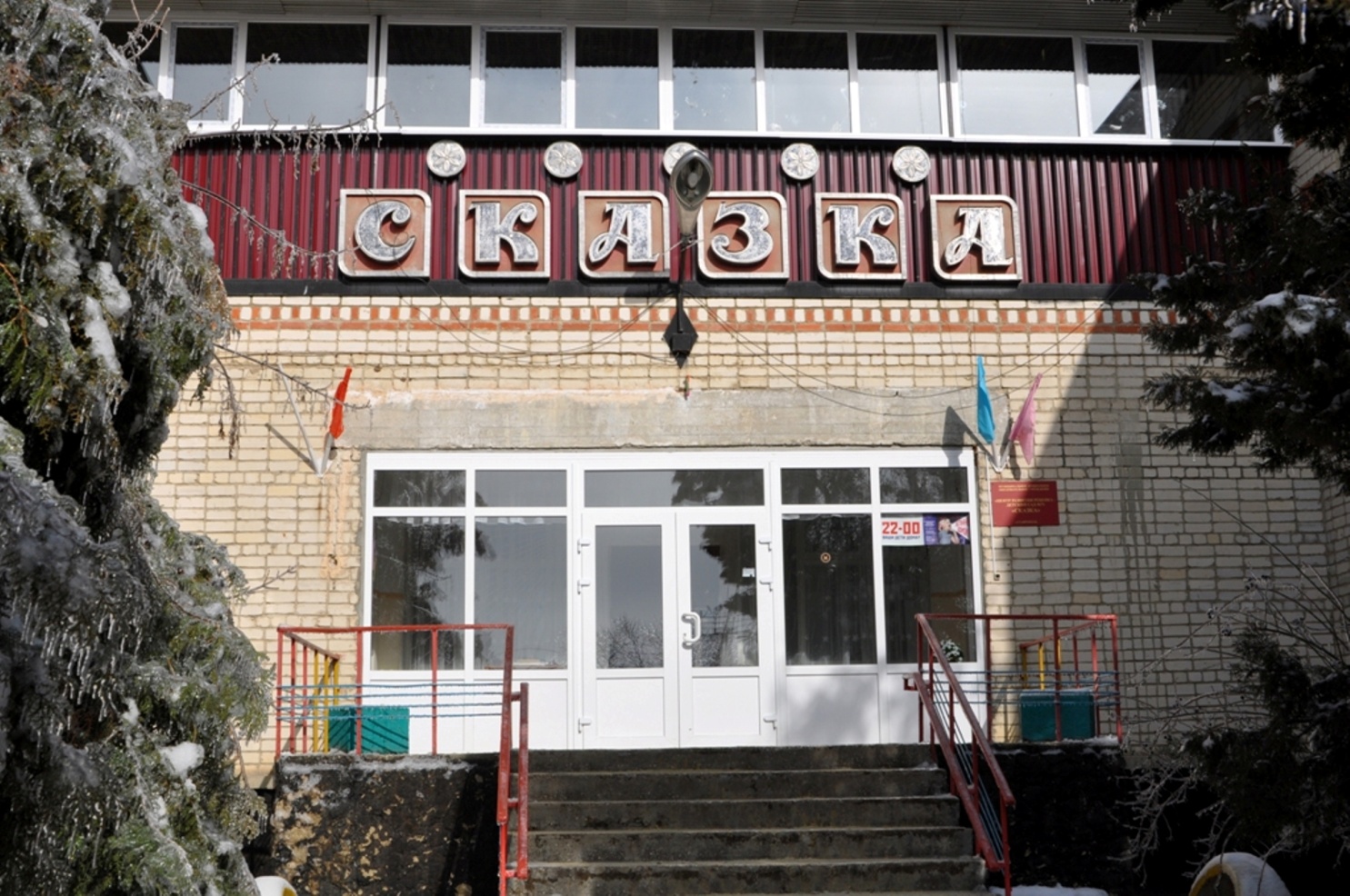 За высокими горами, 
За широкими полями,
Где стоят березки в ряд, 
Есть волшебный детский сад.

Здесь уютно нам, как дома. 
Все любимо, все знакомо.
Здесь царят добро и ласка. 
Мы зовем наш садик «Сказка».
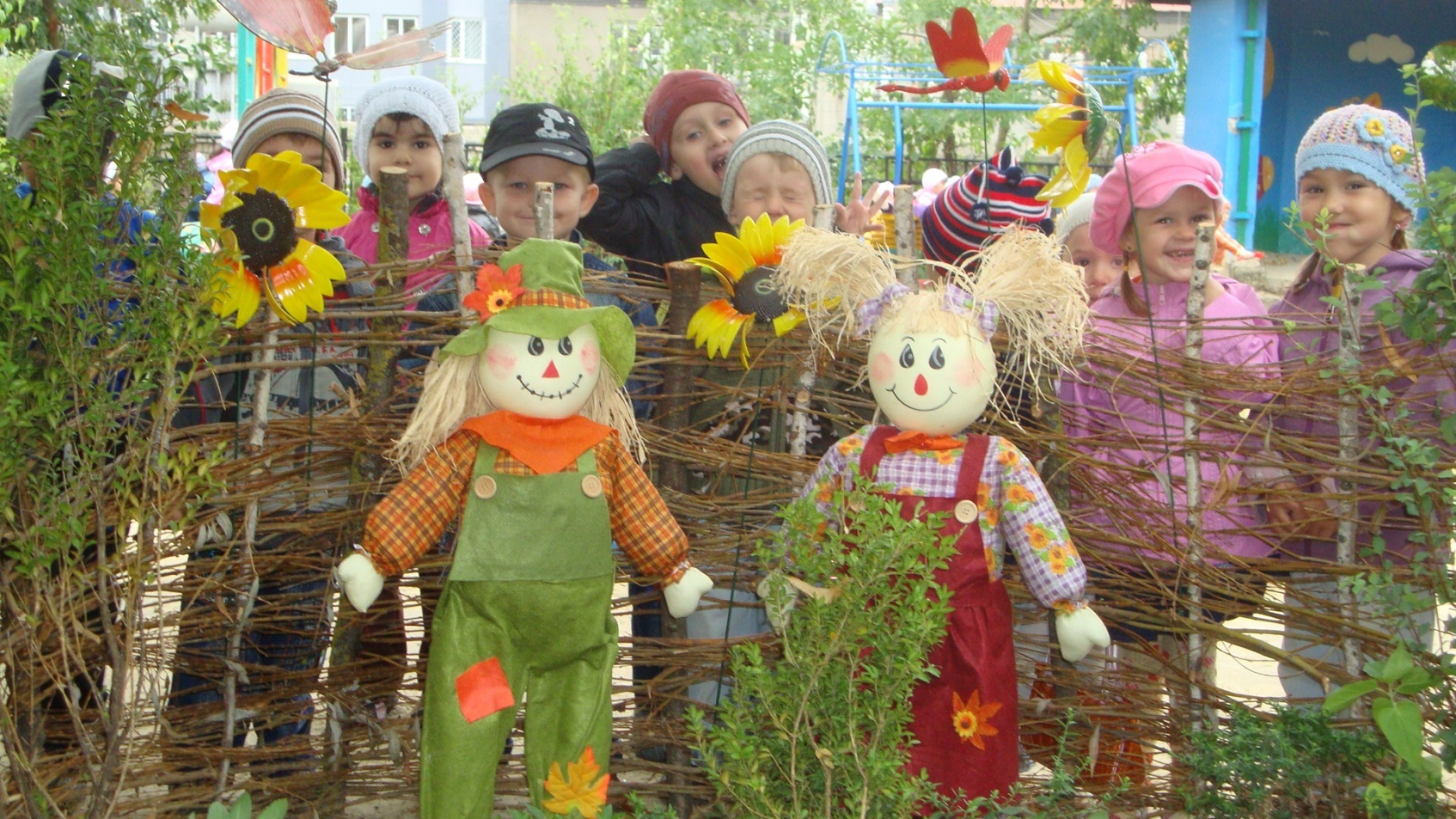 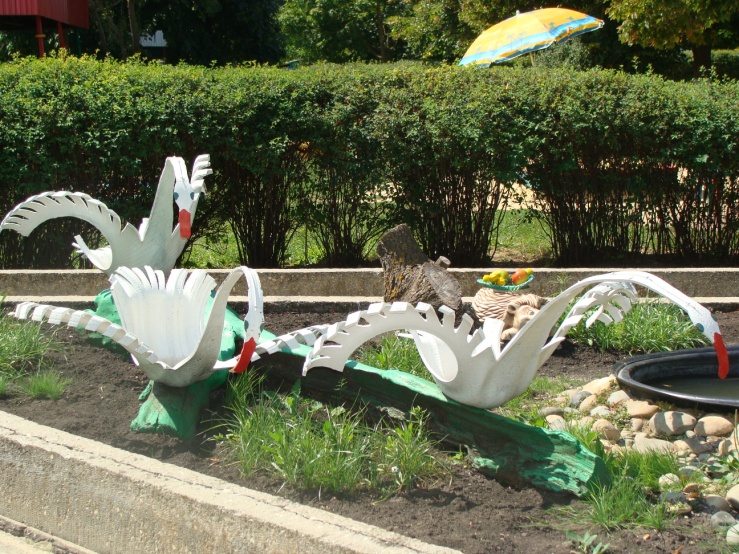 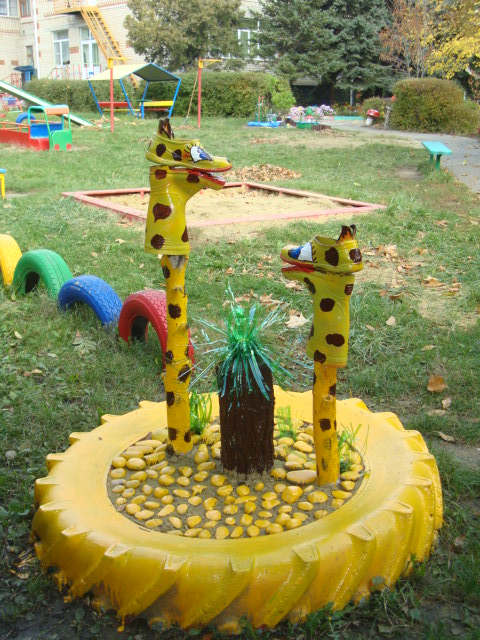 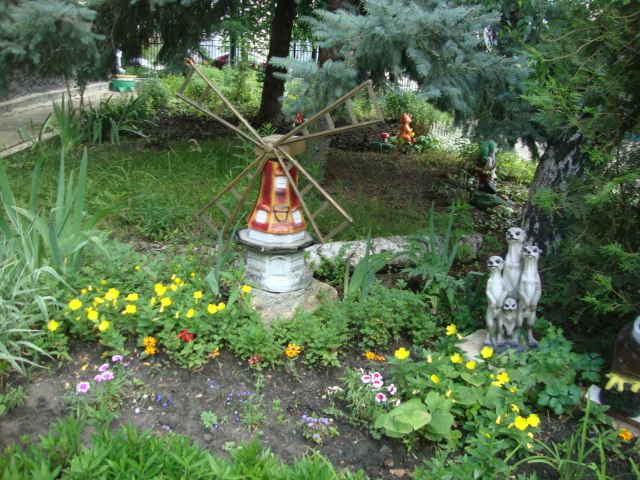 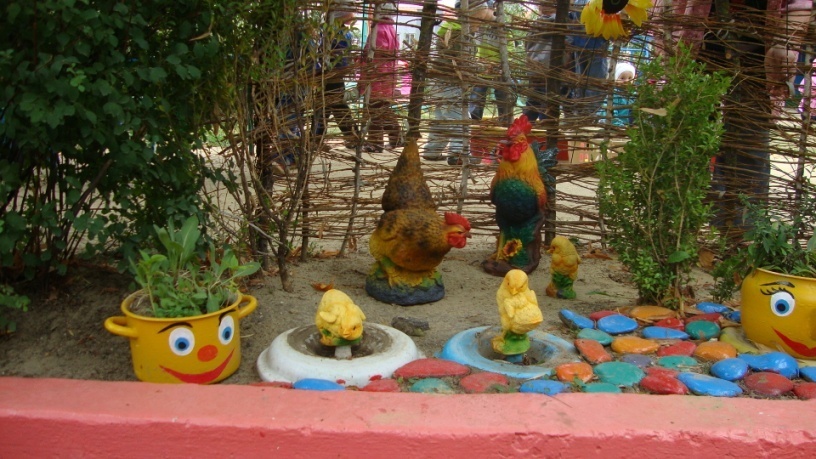 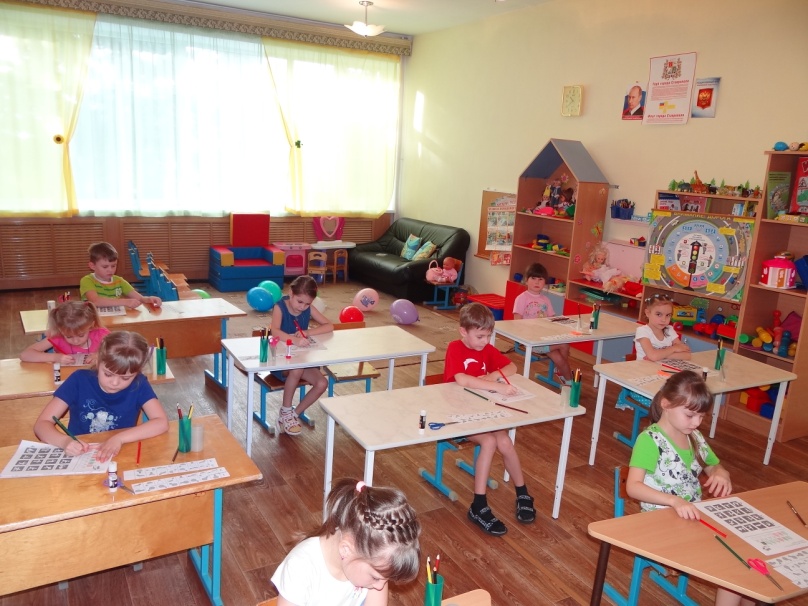 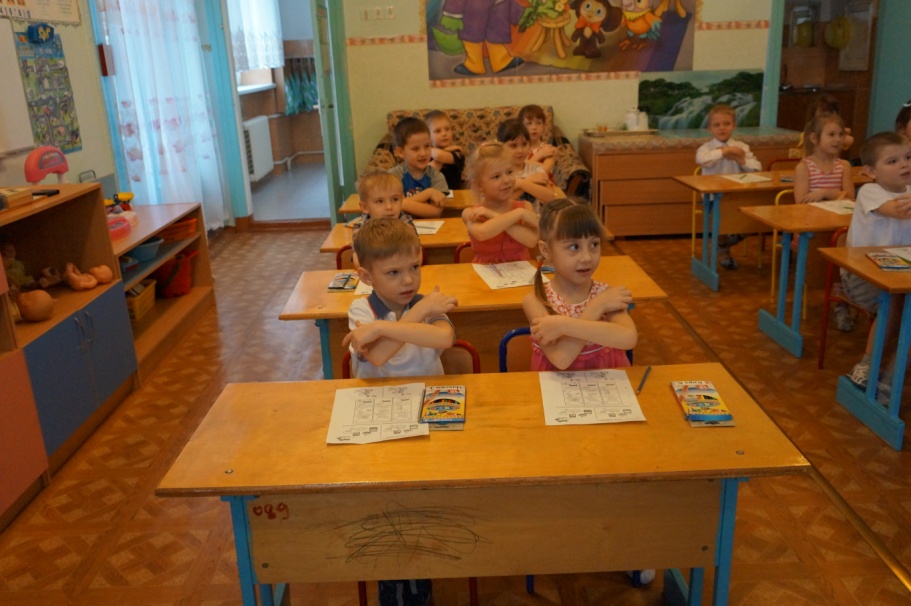 Второй этап 
«РостОК - UnikУм»
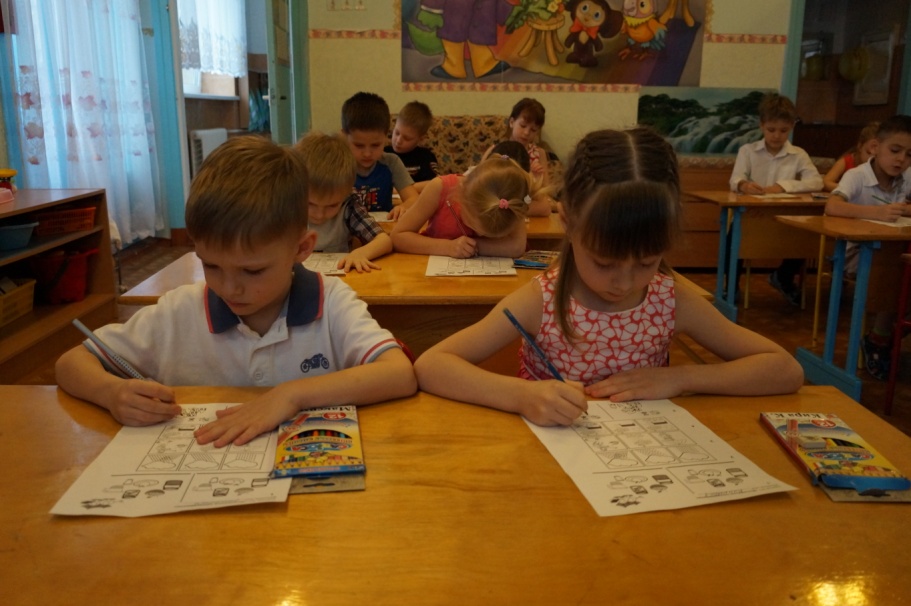 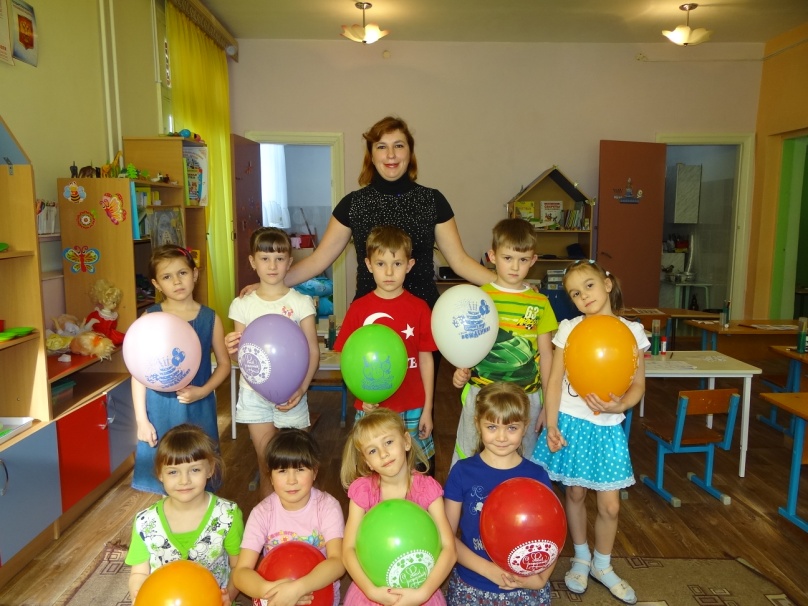 Победители и участники первого этапа
олимпиады 
«РостОК - UnikУм»
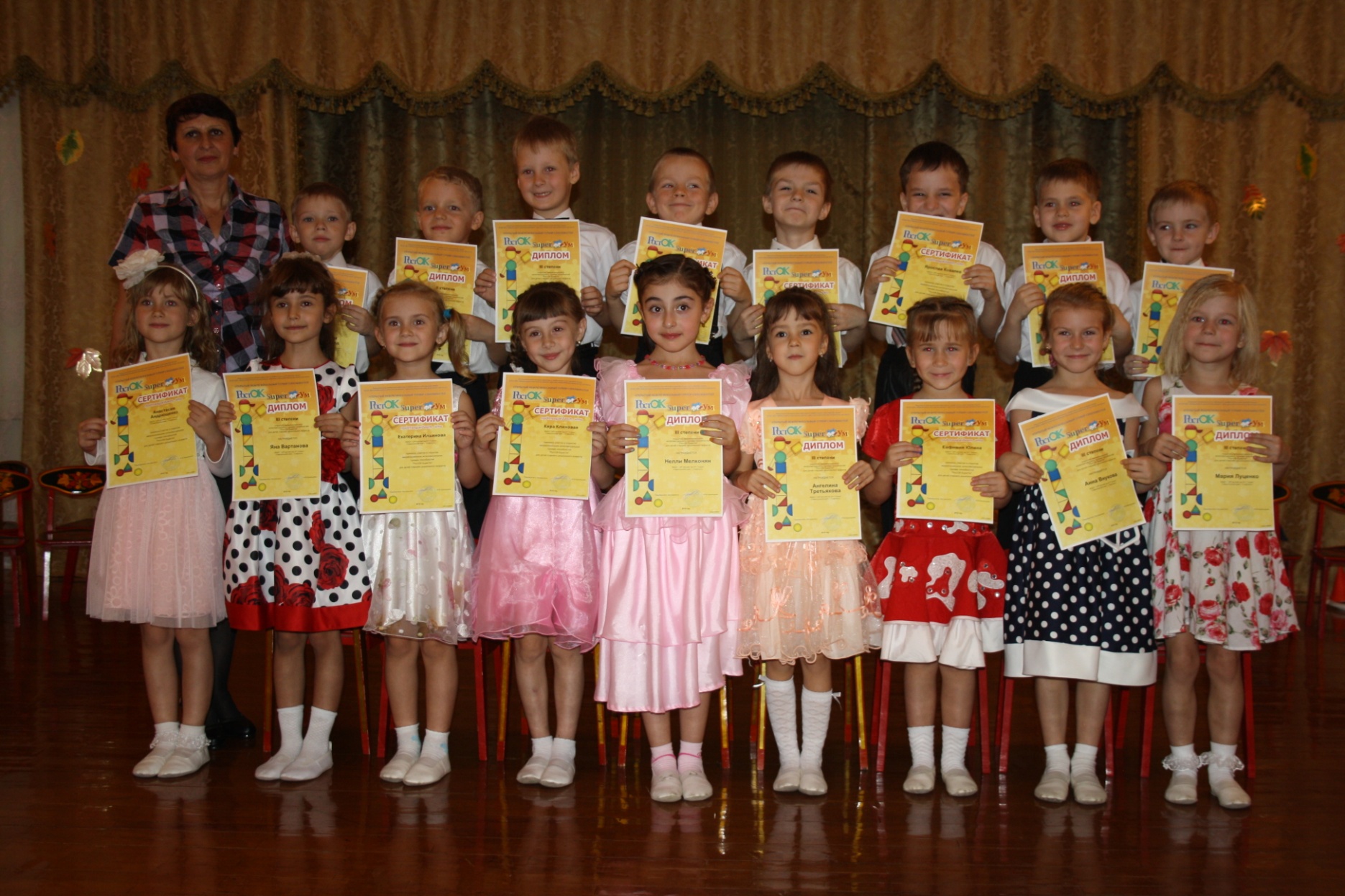